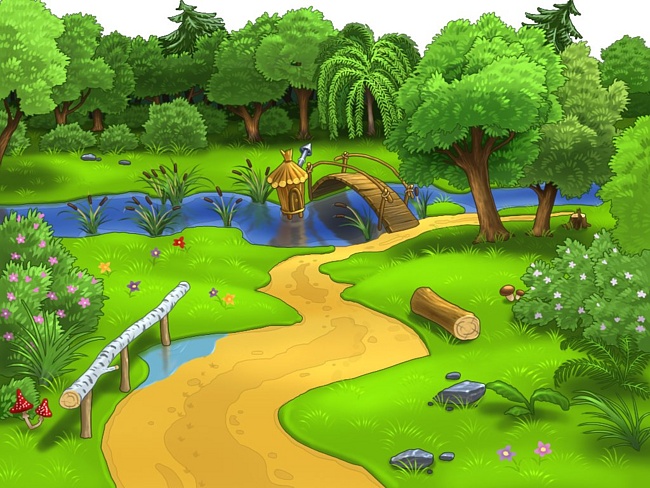 В лесу у деревни ПростоквашиноРусский язык, 4 классИнтерактивный тренажер.Склонение имен существительных.
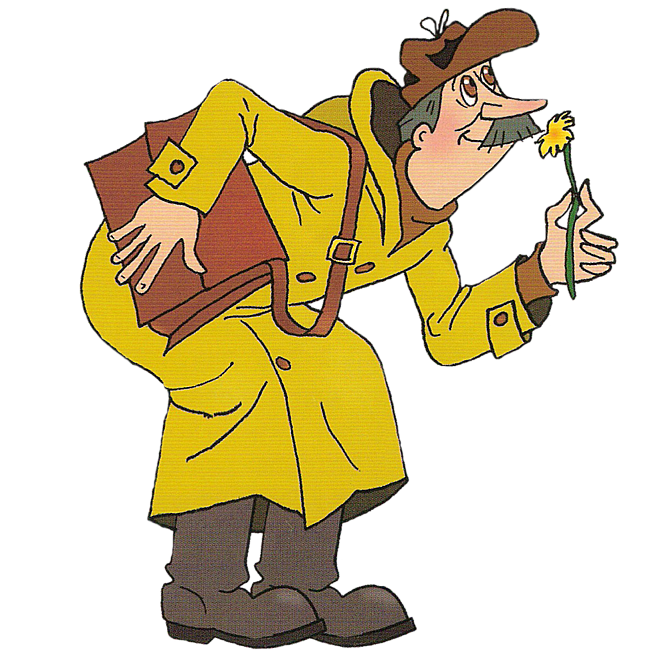 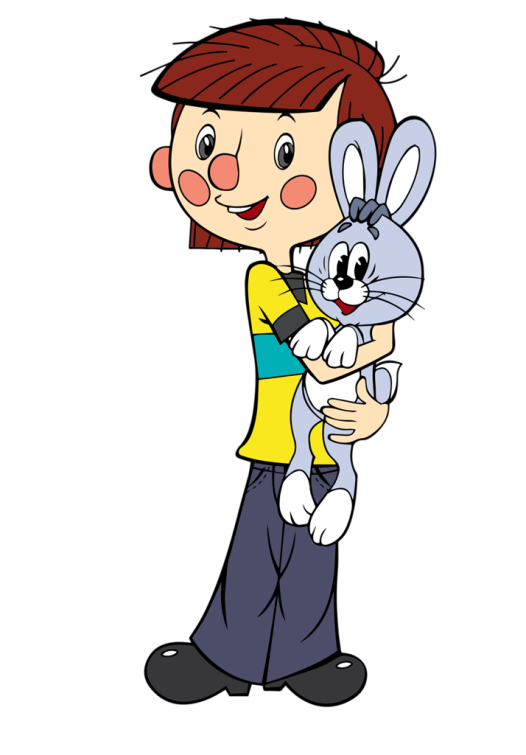 Савинчева Ольга Васильевна,
учитель начальных классов,
высшей квалификационной категории,
МБОУ СШ №10 г.Павлово
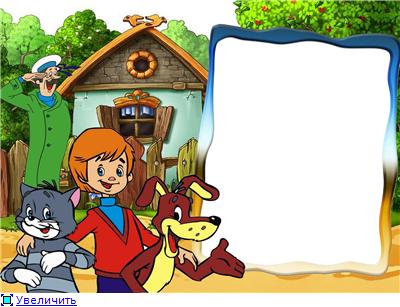 Правила работы с тренажёром.
Герой произносит слово, написанное в облачке, у которого нужно определить склонение.
 Щёлкай по шляпкам грибов  и «собирай »  их.
Переход на следующий слайд по стрелкам.
Для определения склонения слов в косвенных падежах (слайд 7), можно открыть подсказку, щелкнув на птичку.
                 Удачи!!!
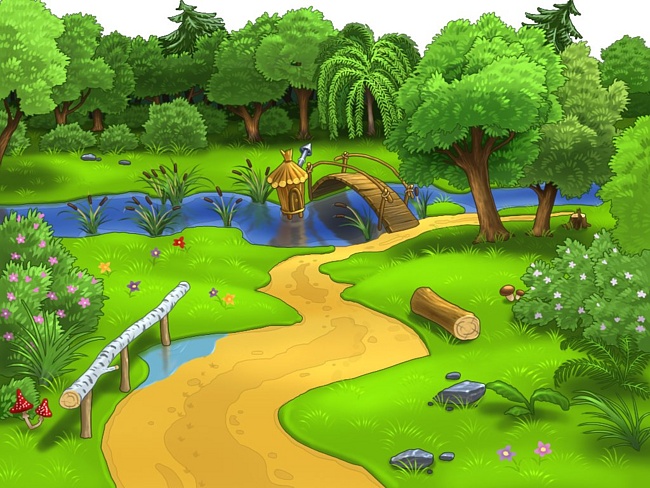 Река
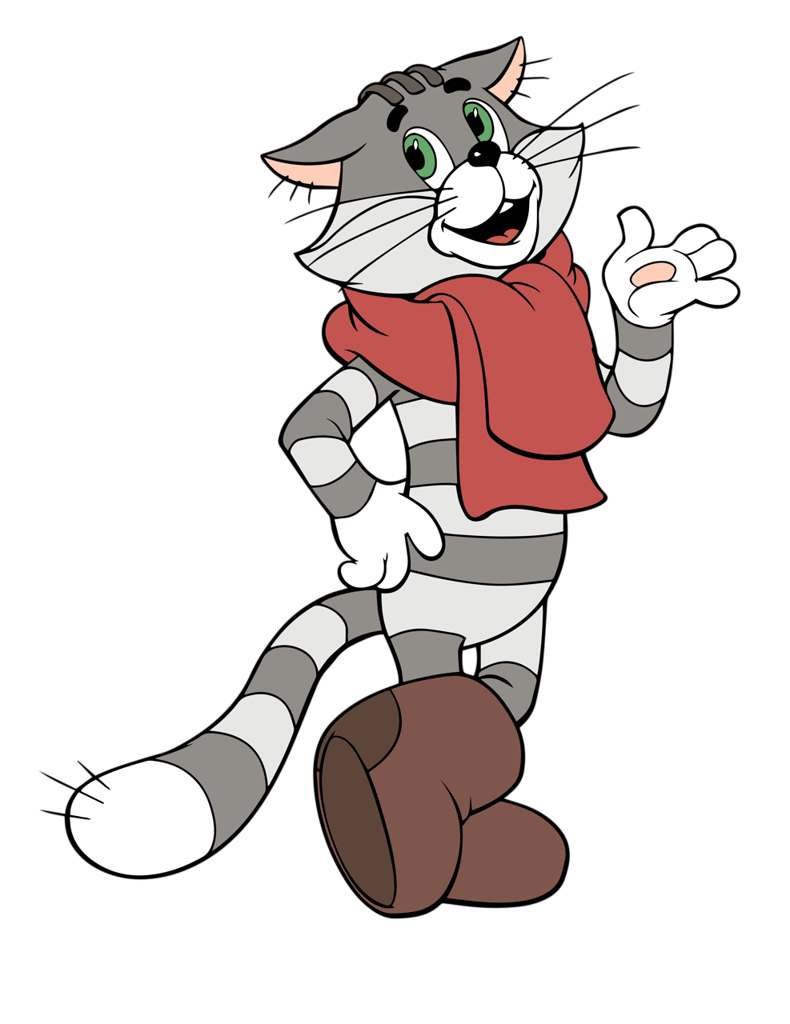 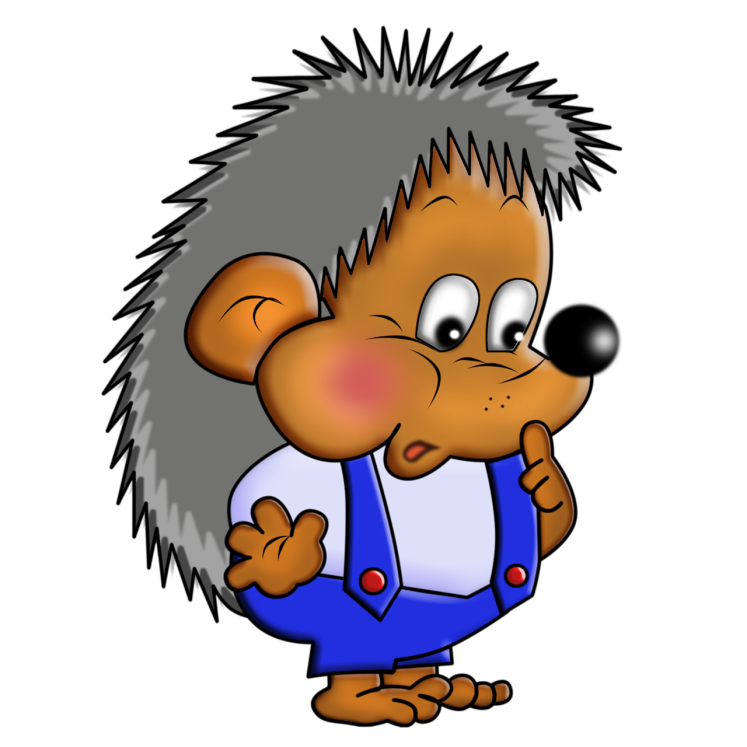 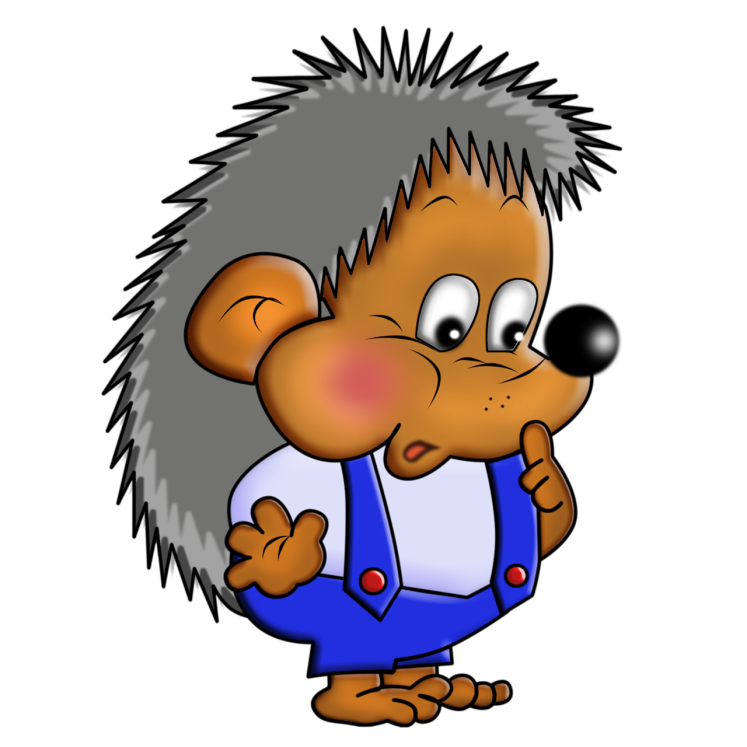 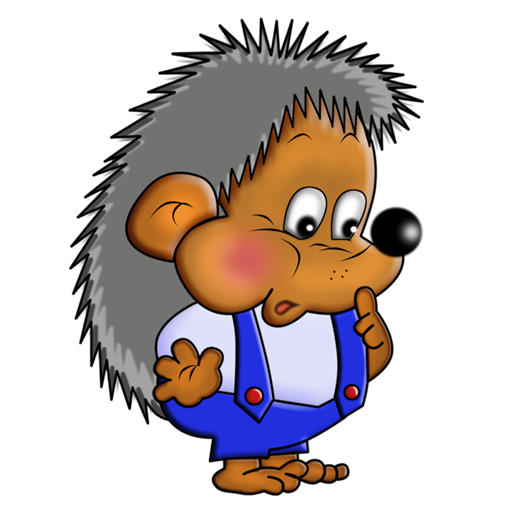 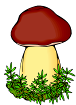 1
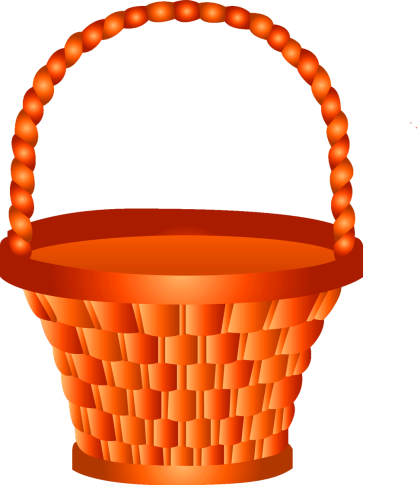 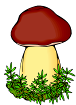 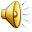 2
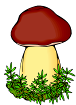 3
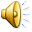 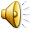 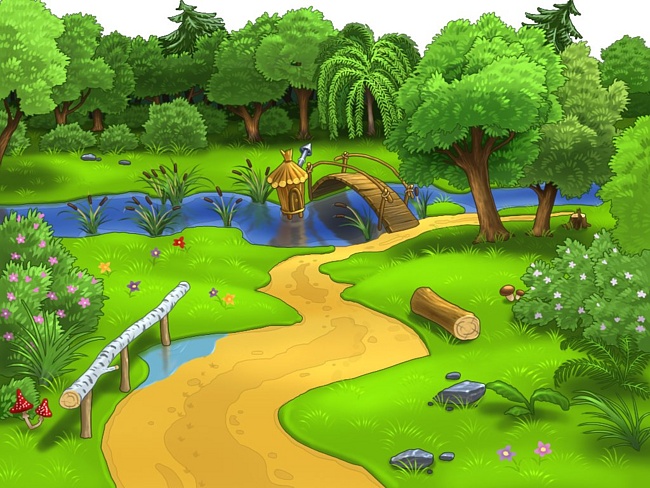 Камыш
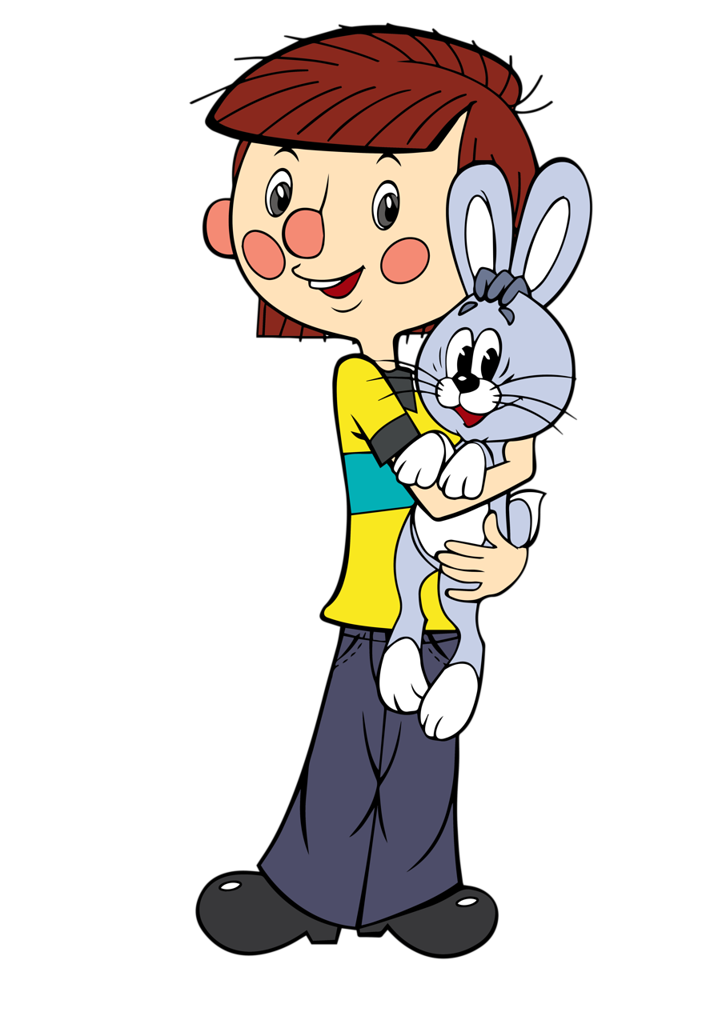 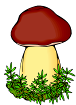 1
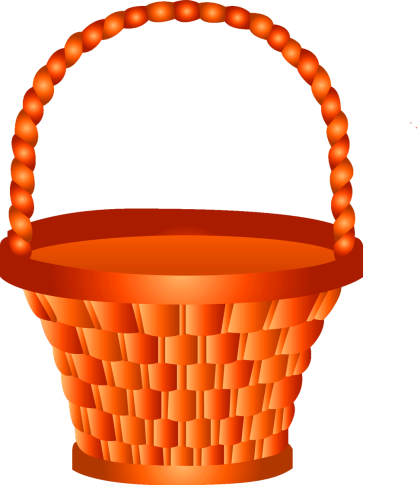 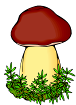 3
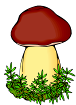 2
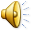 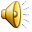 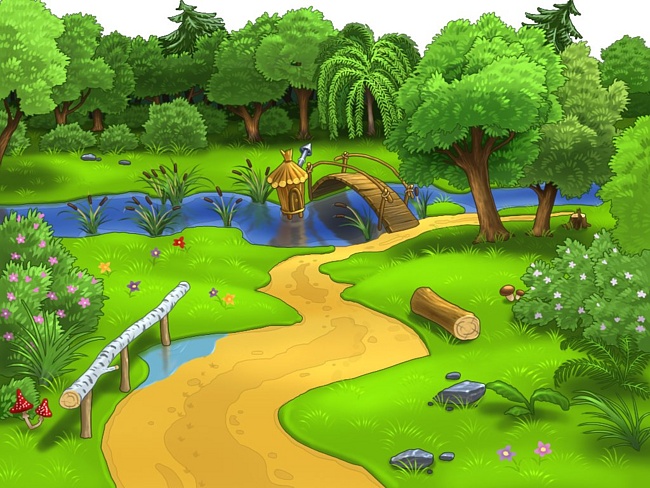 водоросль
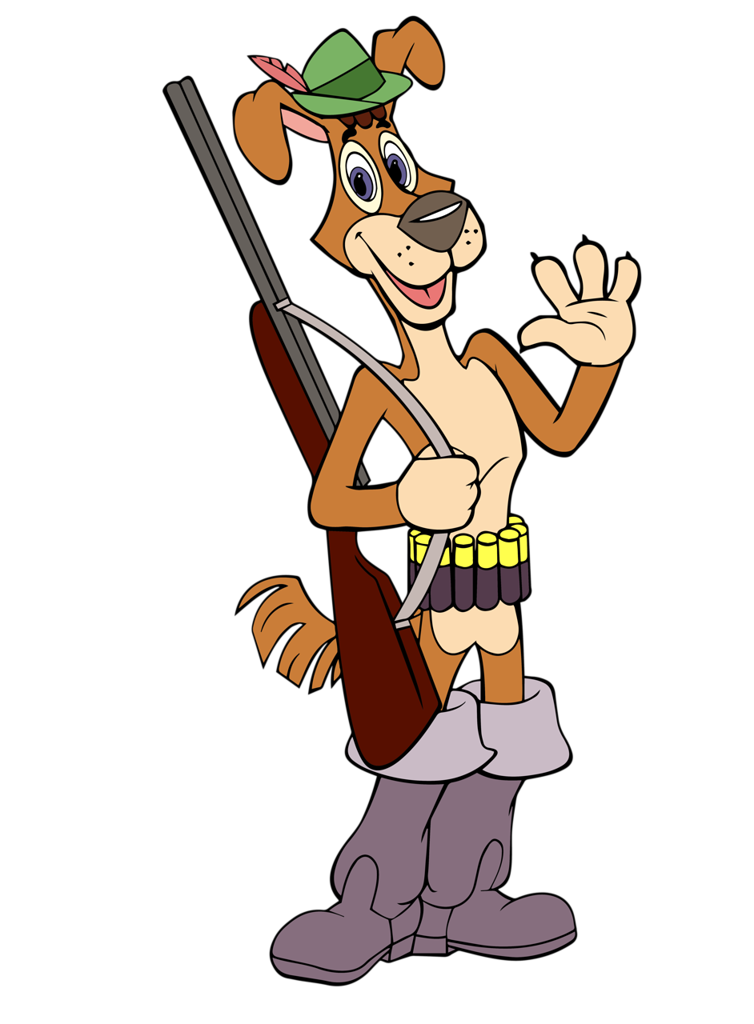 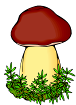 3
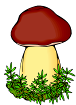 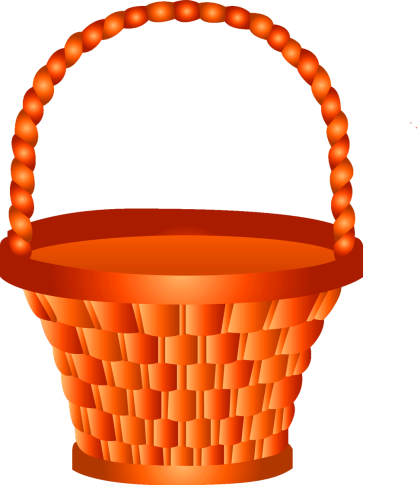 2
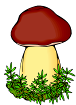 1
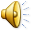 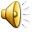 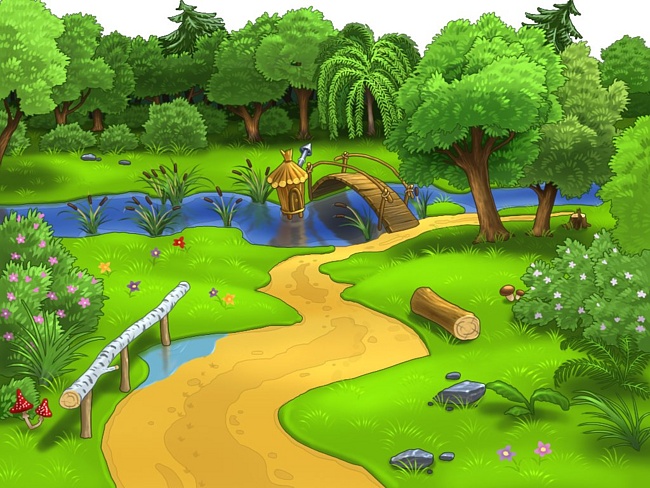 озеро
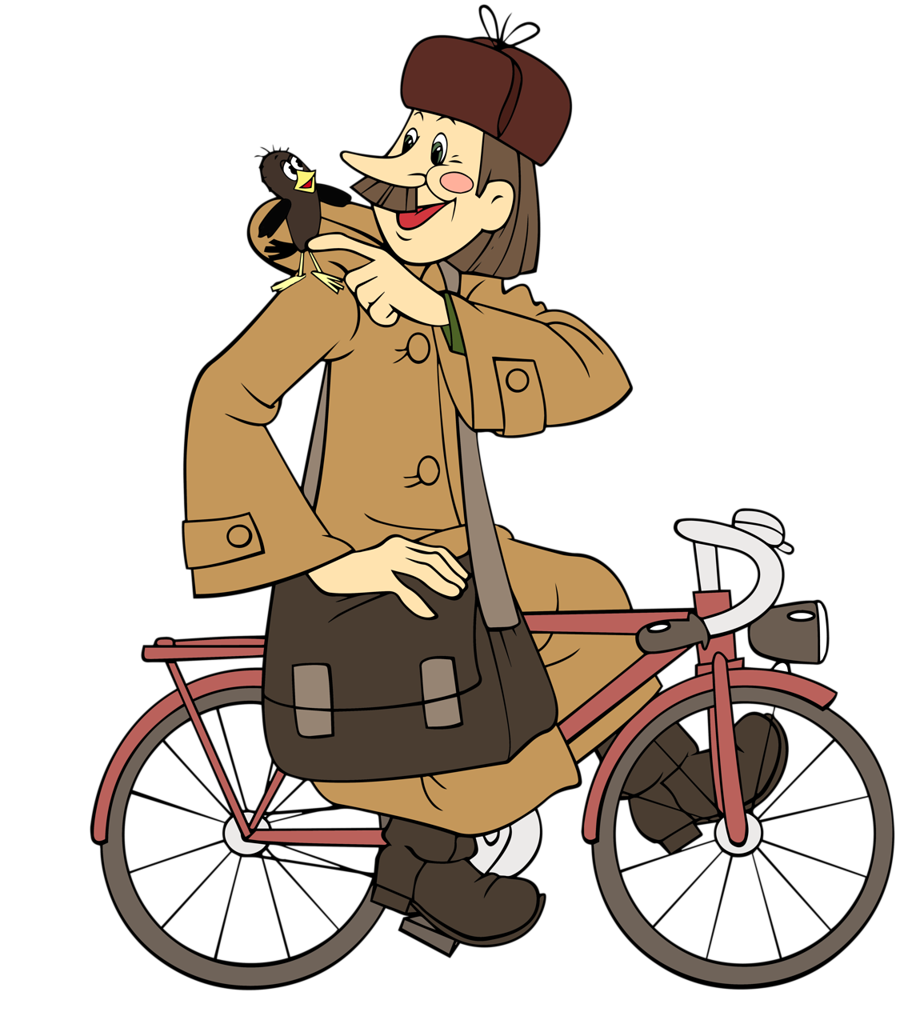 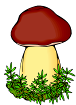 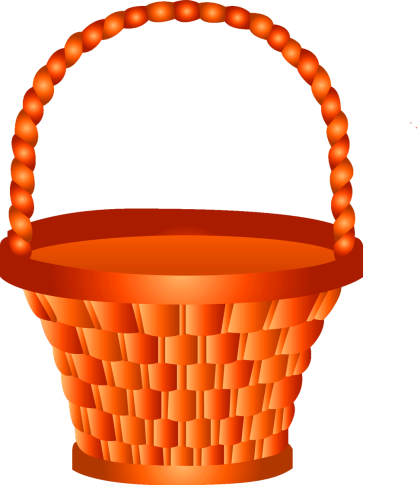 3
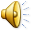 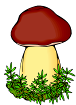 2
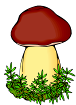 1
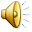 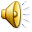 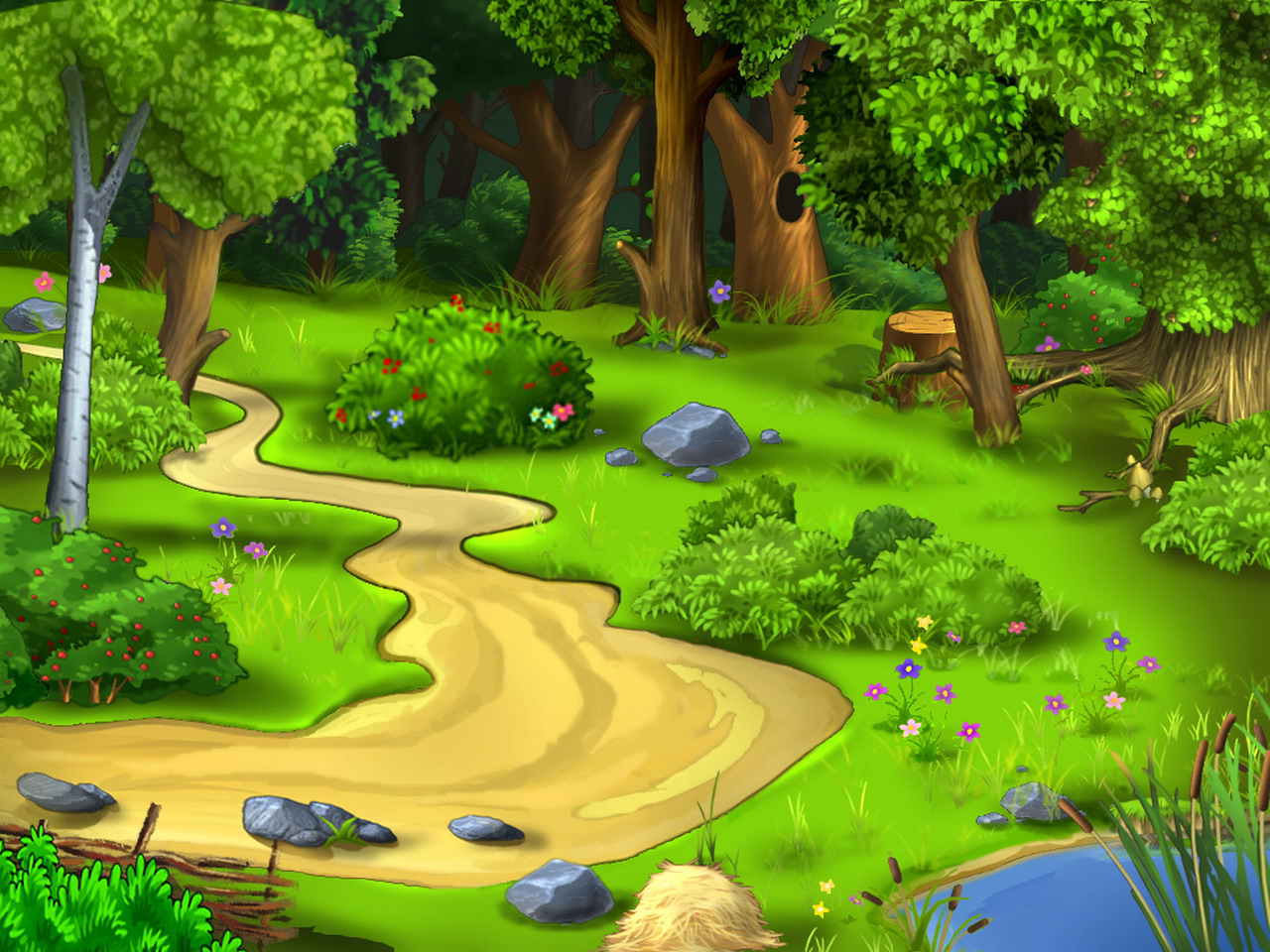 около дуба
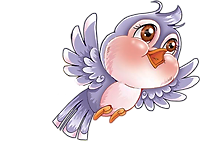 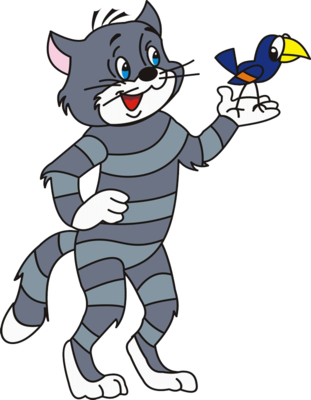 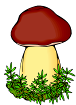 1
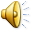 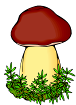 3
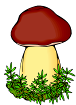 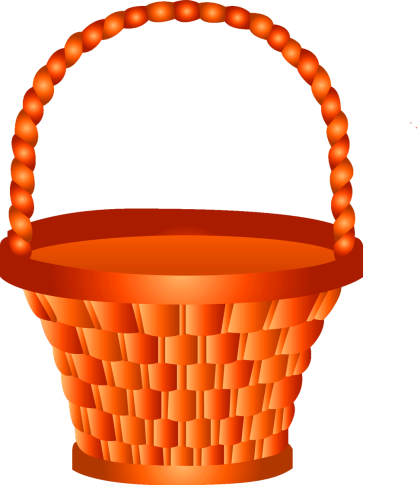 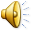 2
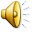 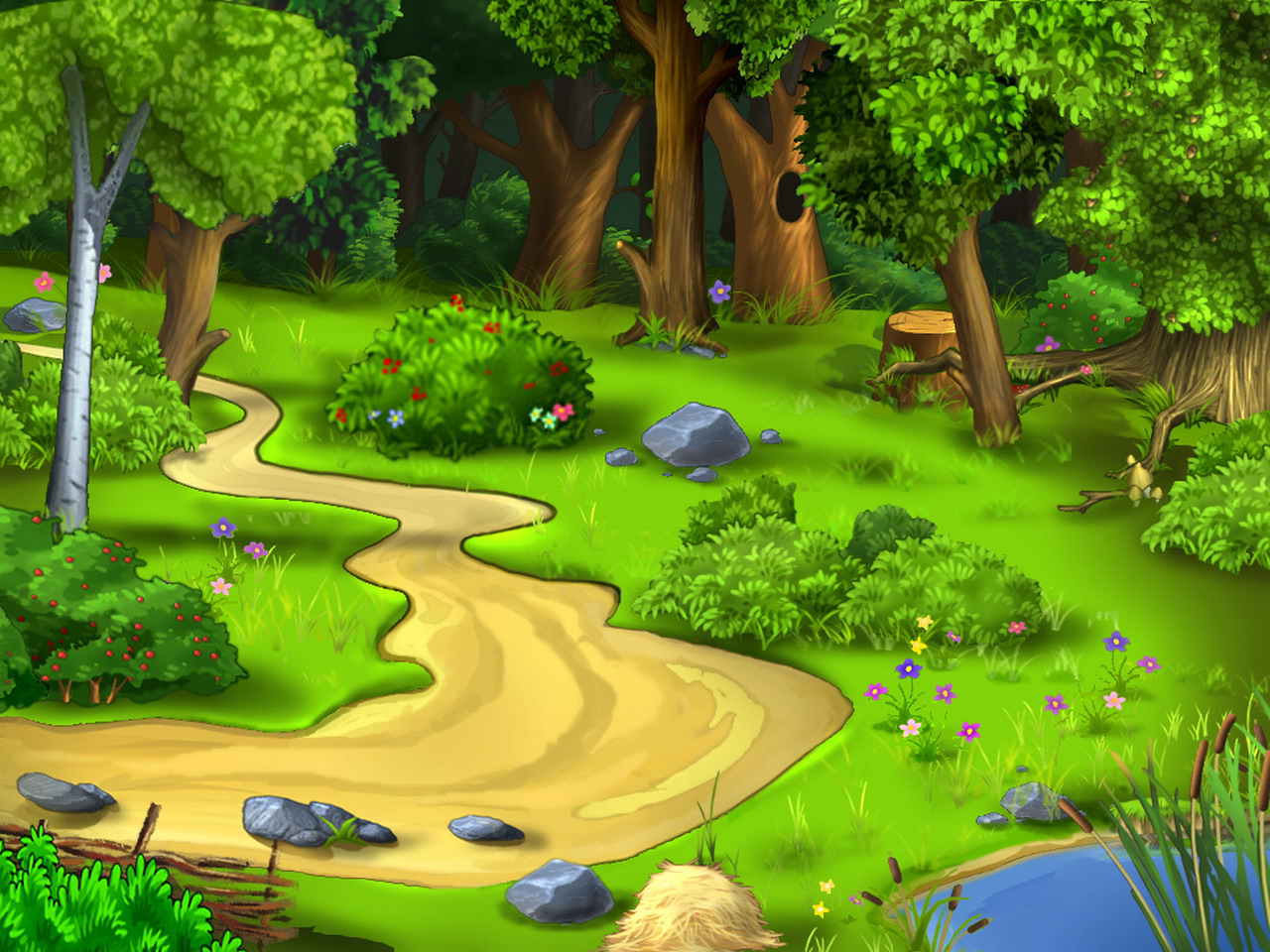 о птичке
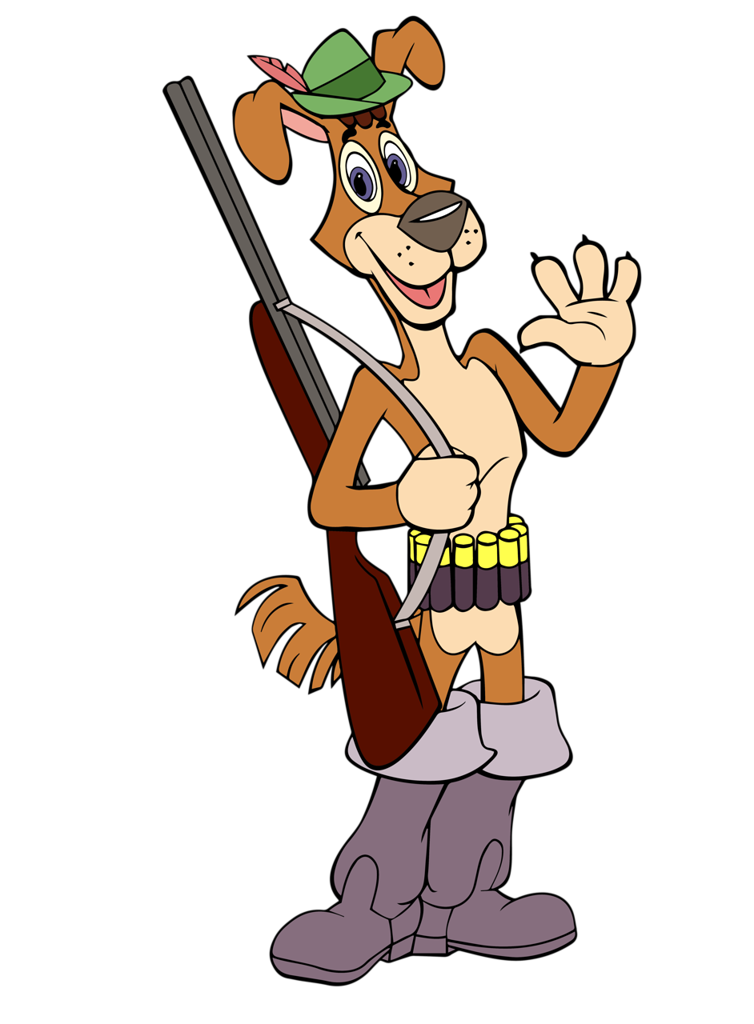 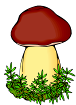 2
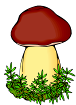 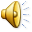 1
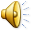 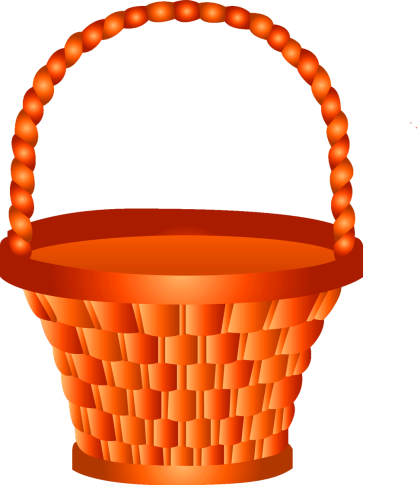 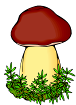 3
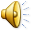 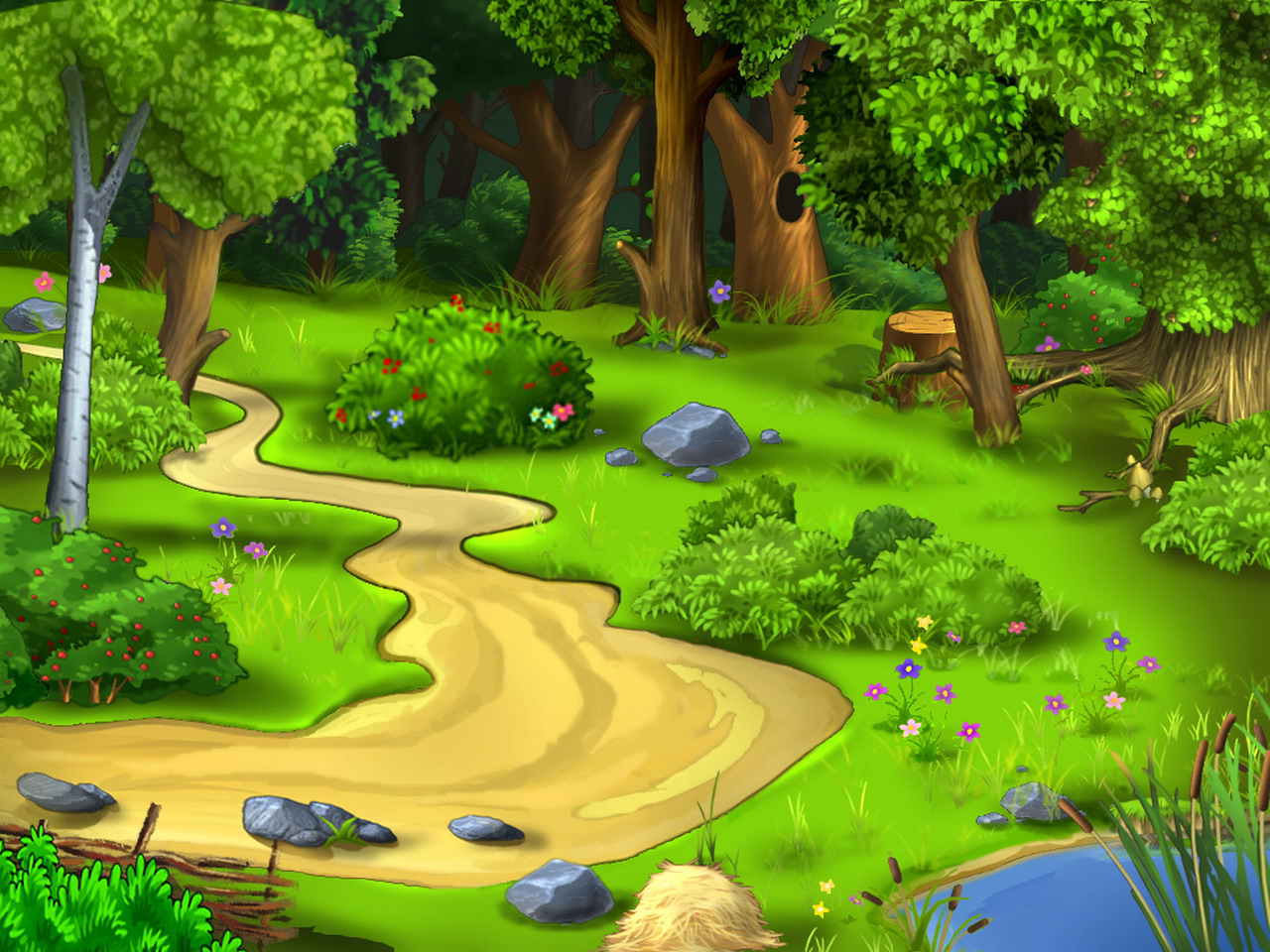 в тени
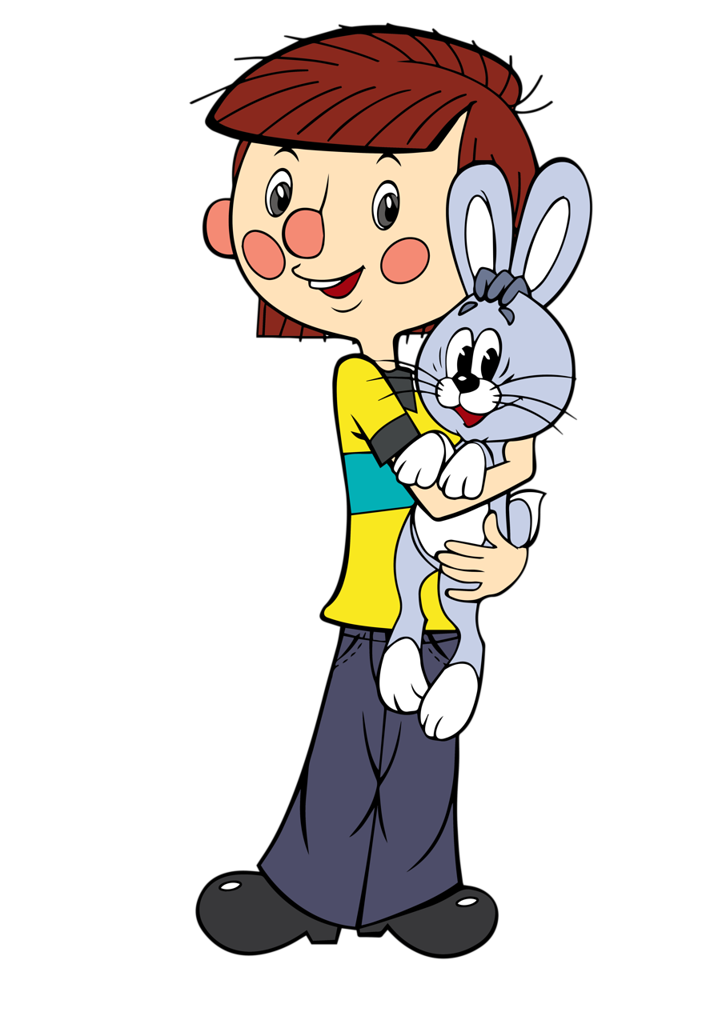 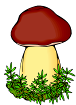 3
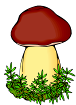 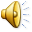 2
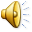 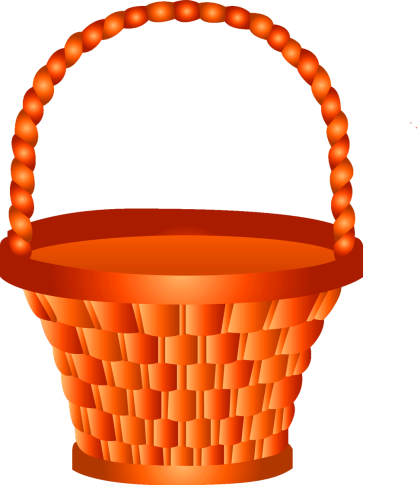 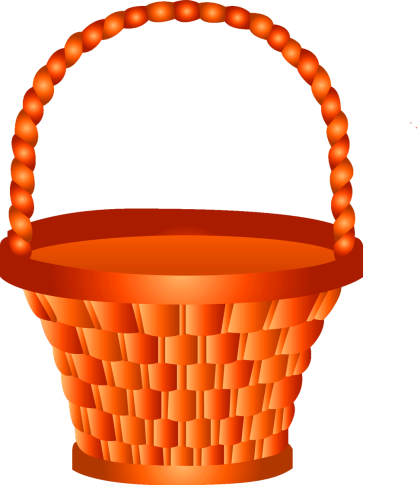 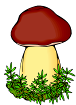 1
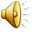 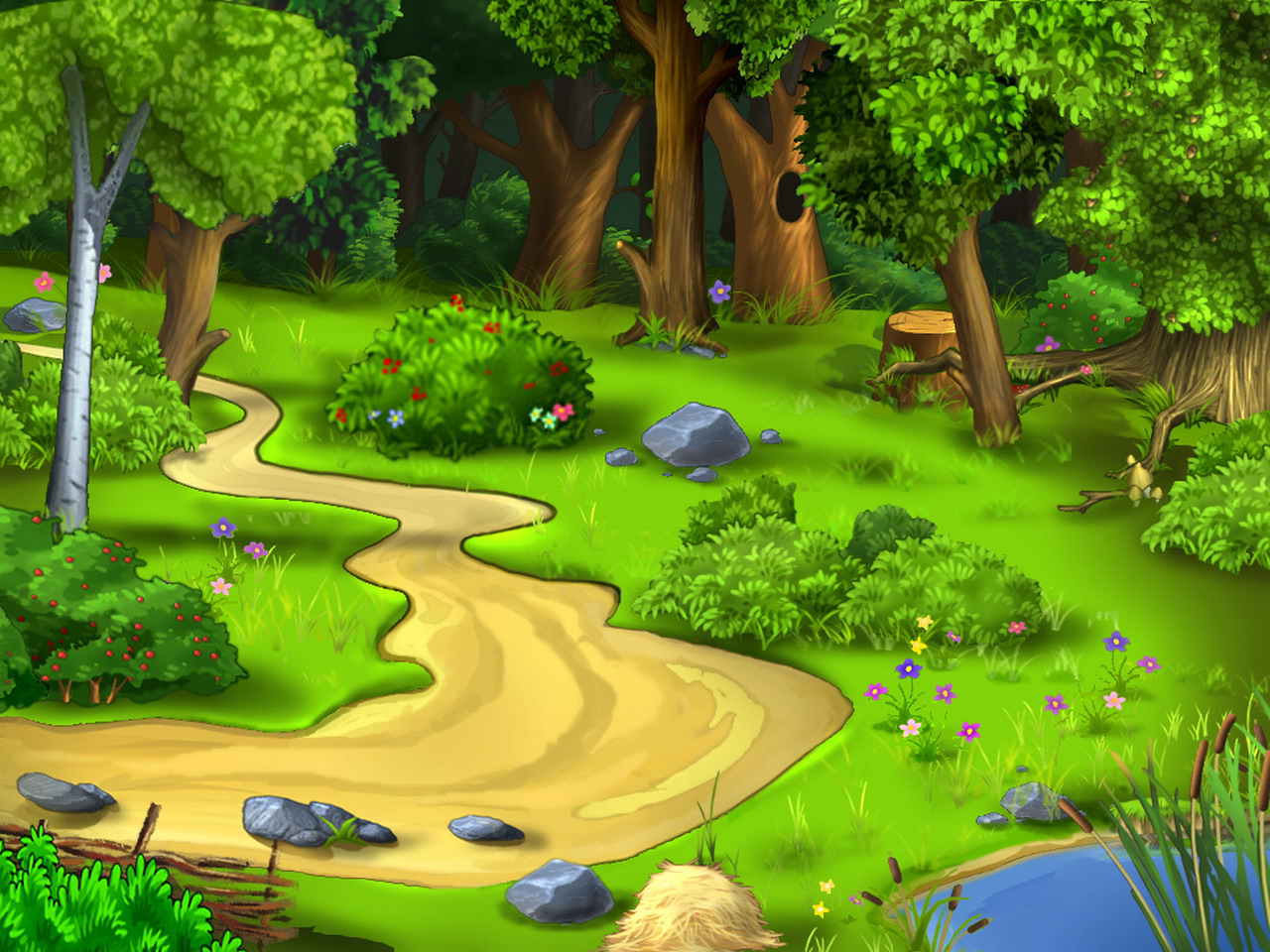 в дупле
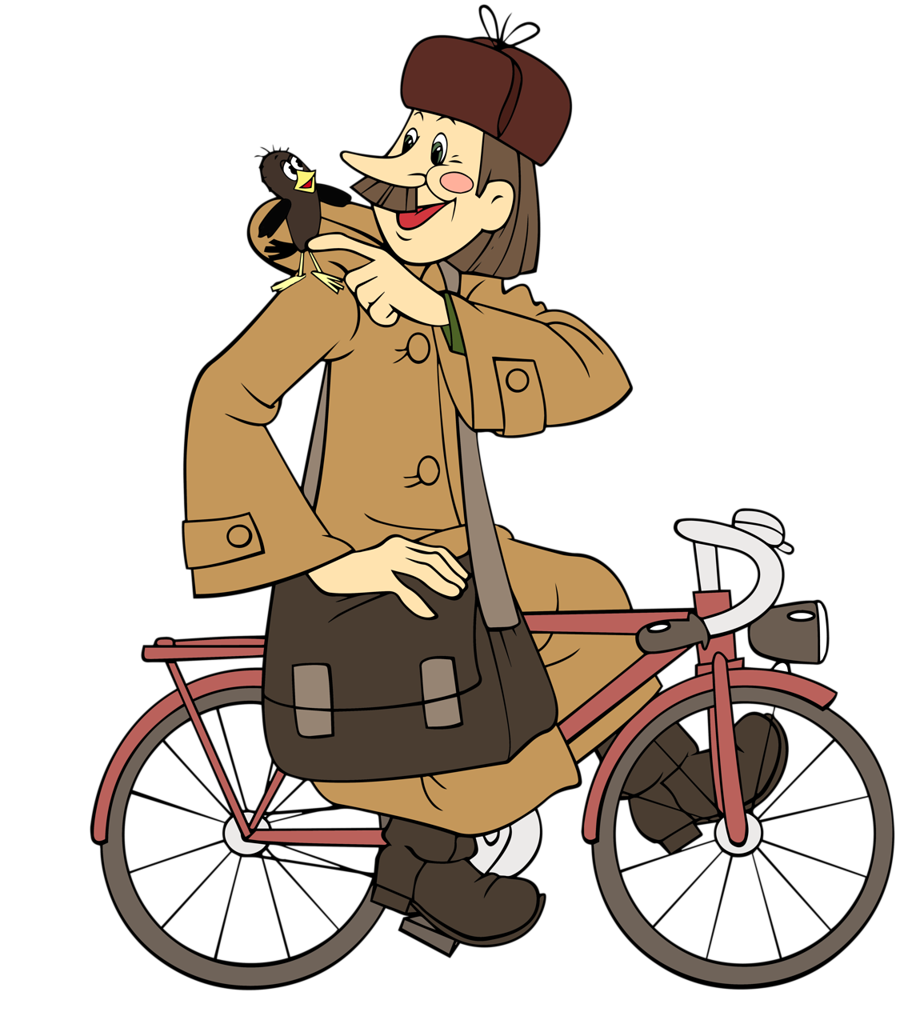 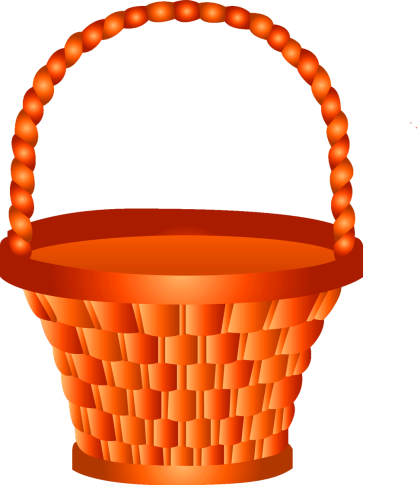 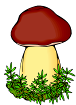 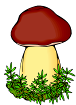 1
2
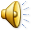 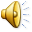 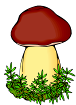 3
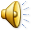 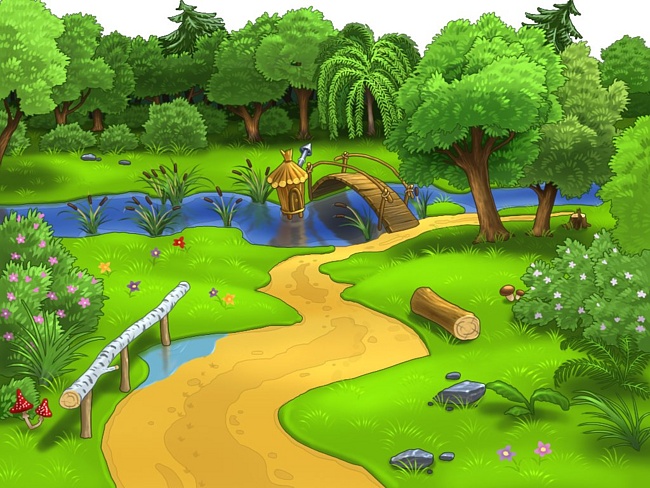 за мостом
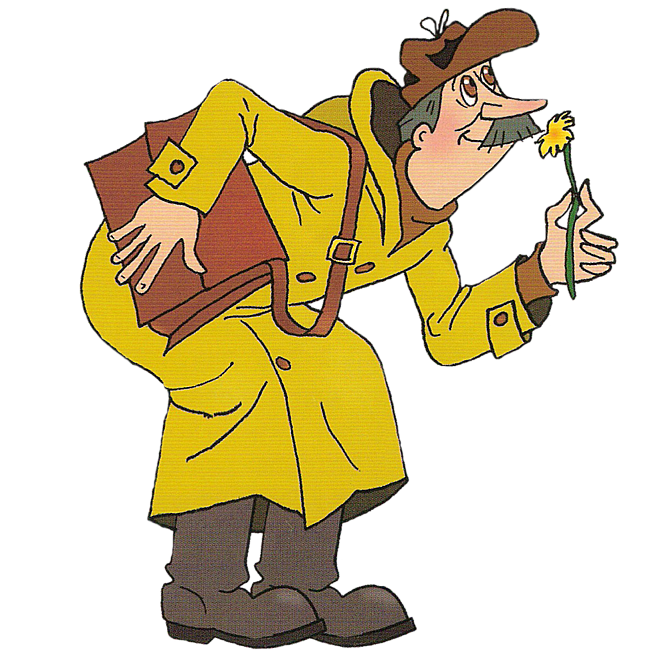 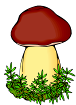 3
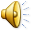 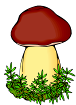 2
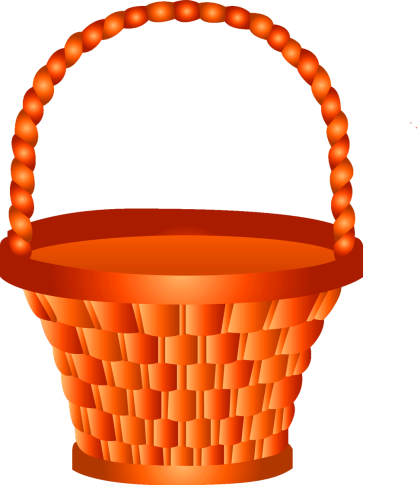 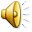 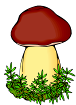 1
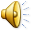 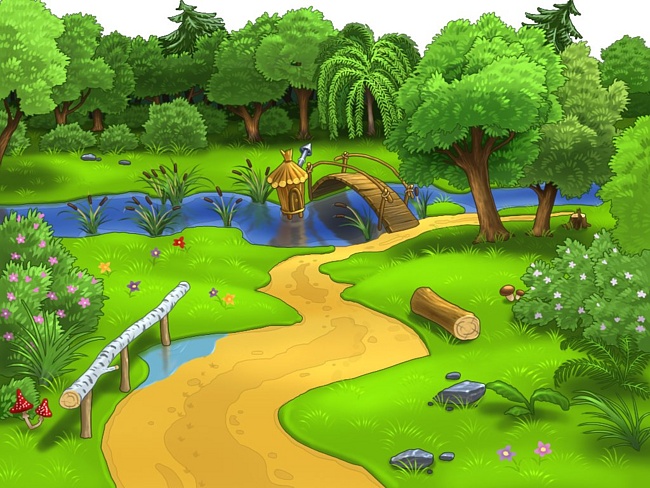 в лодке
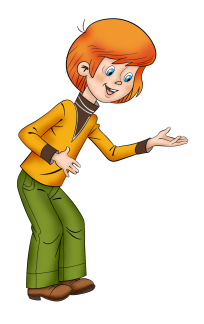 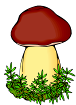 1
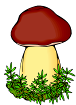 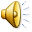 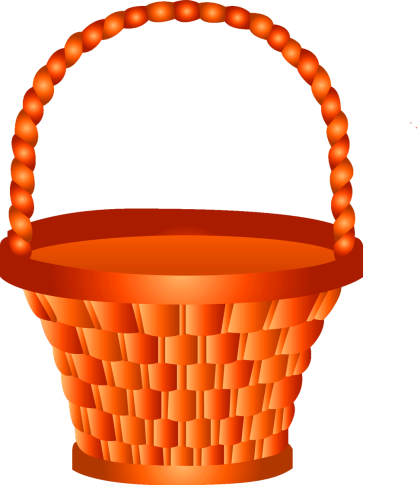 2
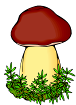 3
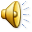 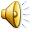 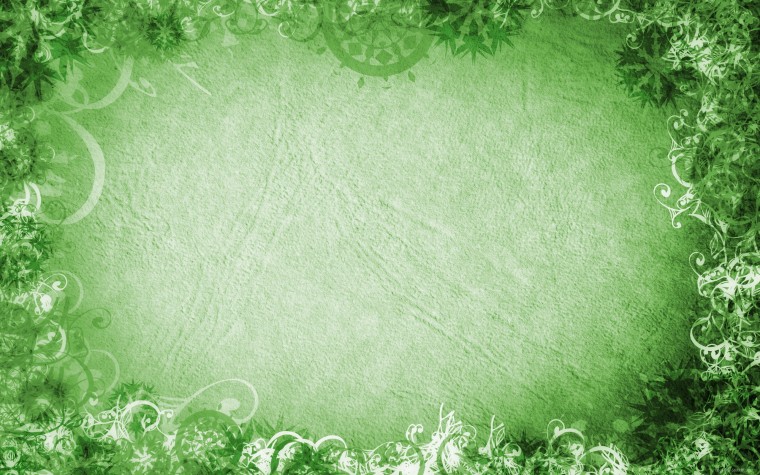 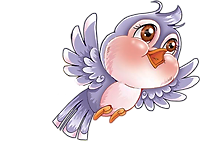 Запомни!
1.Поставь существительное в начальную форму ( И.п., ед. число)
2.По роду и окончанию определи склонение.
3. Помни!
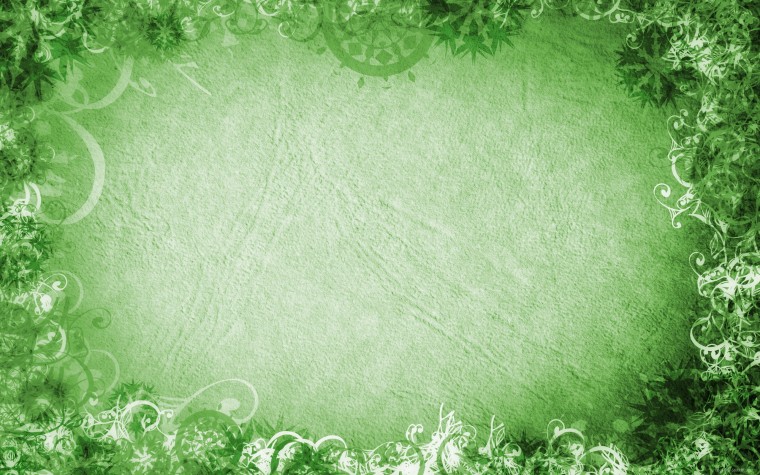 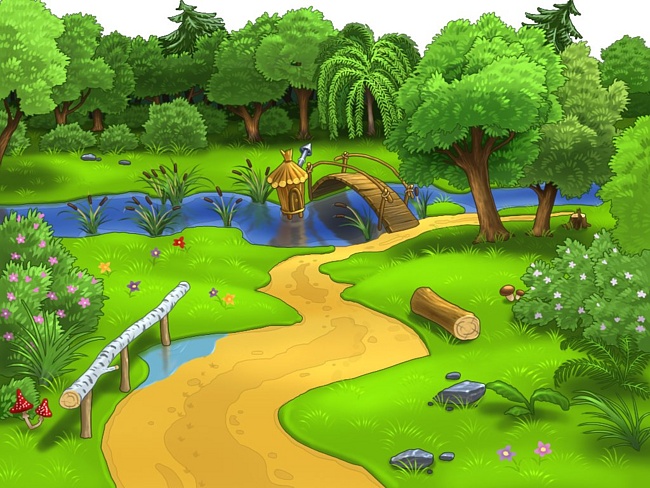 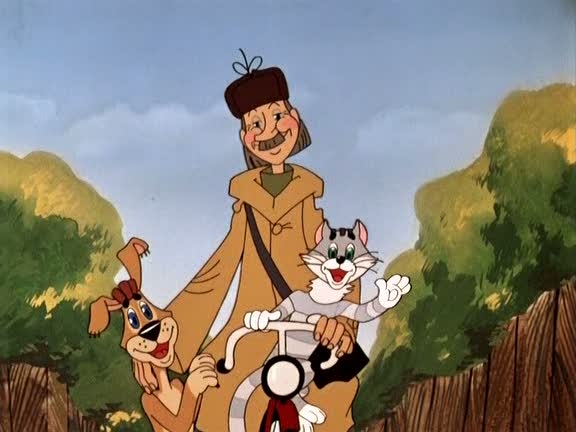 МОЛОДЦЫ
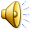